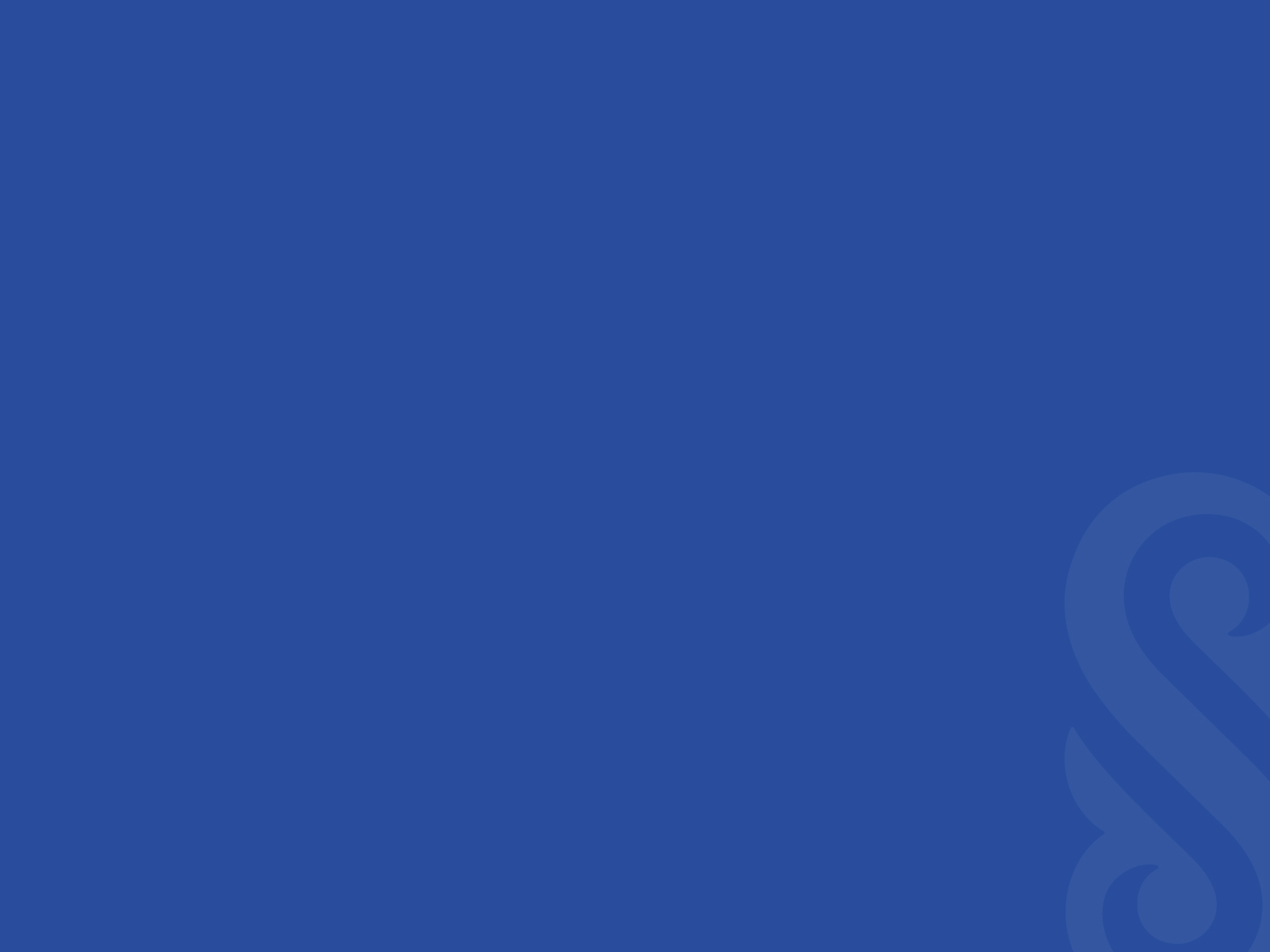 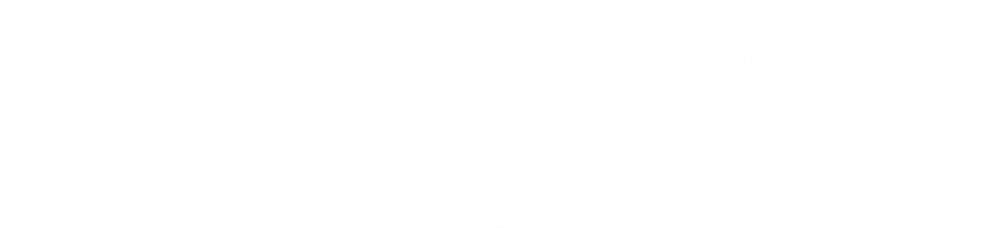 СНЕ6101 Ароматты көмірсутектерді өндіру технологиясы
Оқытушы: Керимкулова Айгуль Жадраевна хим.ғыл.канд., «Химиялық және биохимиялық инженерия» кафедра қауымдастырылған профессорыkerimkulova07@mail.ru
Мазмұны
Дәріс аяқталған соң Сіз білесіз:
Моноциклды ароматты көмірсутектер
Риформинг катализаты фракциясының құрамы
С9 арендердің физика-химиялық сипаттамалары
Бензиндік фракциялардың каталитикалық крекинг өнімдерінде біршама мөлшерде С9 ароматты көмірсутектері болады. Октан саны 76 моторлы әдіспен болатын риформинг бензинінде олар шамамен 10 салм %, ал зерттеуші әдіспен октан саны 95 болатын бензинде 15 салм % болады.
С9 ароматты көмірсутектерді алудың басқа көздері С8 ароматты көмірсутектерді изомерлеу үрдісінде алынатын ксилолды диспропорцирлеу өнімдері болып табылады. Бұл жағдайда С9 ароматты көмірсутектерінің шығымы 10 салм % изомерлеу шикізатына шаққанда. 85-180оС бензинді фракцияларын өңдегенде каталитикалық риформинг сұйық өнімдерінде С10 ароматты көмірсутектер 2-3 салм % көп емес.
Алюмосиликатты катализаторда диспропорцирлеуде алынған С9 ароматты көмірсутектері құрамы боынша басқа өнімдерден ерекшеленеді, онда псевдокумол мен мезитилен көп. Риформинг өнімдерінен бөлінген С9 ароматты көмірсутектерінде этилтолуолдың концентрациясы жоғары, ал бензин пролизінен бөлінген ароматты көмірсутеткерде қ-пропилбензол мен индан көбірек. С9 ароматты көмірсутек қоспаларын жекелеген изомерлерге бөлу өнеркәсіптік масштабта меңгерілмеген.
Әртүрлі мұнайөңдеу үрдісінен алынған С9 ароматты көмірсутектер қоспасынан псевдокумол мен аз мөлшерде мезитилен бөлінеді. Этилтолуол мен гемимеллитолды алу оның реактивте қолоданылуымен шектеледі, химия өнеркәсібінде ол әзірге қолданылмайды. Изопрлопилбензол (кумол) С9 ароматты көмірсутектер қоспасынан бөлінбейді, бензолды пропиленмен алкилдеп алады.
Изомеризаттың ауыр фракциясының құрамы
Құрамы С10 болатын арендердің  физика-химиялық қасиеттері
Дуролды екі сатылы экстрактілі кристалдау әдісімен бөліп алу және тазалаудың  принципиалды схемасы
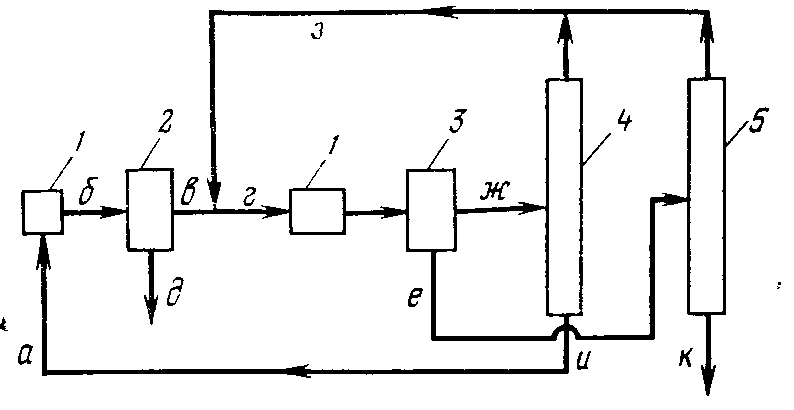 1 – кристаллизаторлар; 2  – I-сатының  центрифугасы; 3  – II-сатының  центрифугасы; 4  – толуолды ІІ-сатының «маточный» ерітіндісінен бөлуге арналған ректификациялық бағана; 5  –  толуолды дуролдан бөлуге арналған ректификациялық бағана;
 
а – шикізат; б – ІІ-сатының «маточный» ерітіндісімен суытылған шикізат қоспасы; 
в – І-сатының тұнбасы; г – II-сатының кристалдану шикізаты; 
д  – І-сатының «маточный» ерітіндісі; е  – ІІ-сатының тұнбасы;
 ж – ІІ-сатының «маточный» ерітіндісі; з – толуол; 
и – толуолды бөліп алғаннан кейінгі ІІ-сатының «маточный» ерітіндісі; к – дурол
Дуролдың сапасы
Нафталин
Тас көмір шайырын ректификациялау арқылы мынадай фракцияларды бөліп алады
Нафталинді алу жолдары
Процестердің химизмі
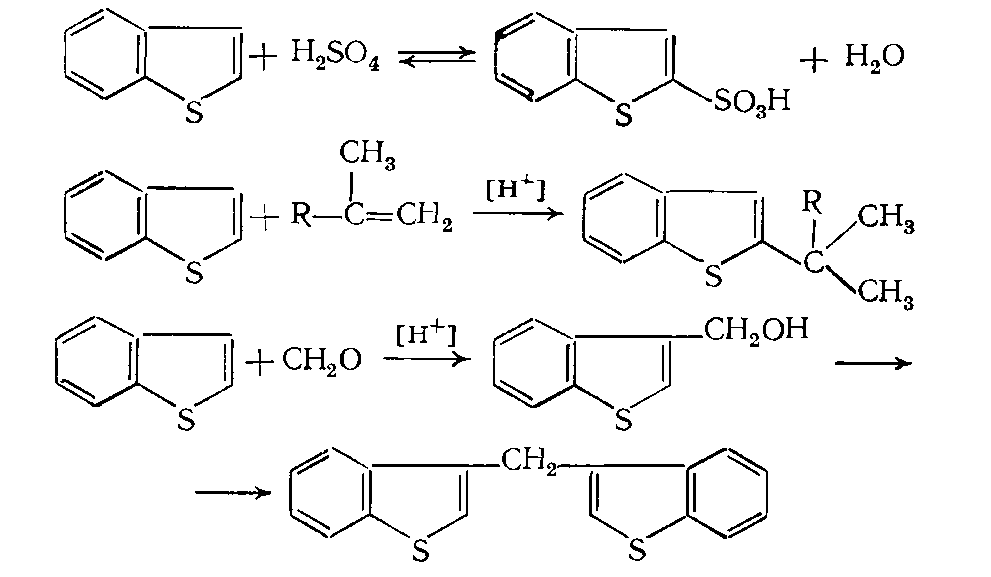 Полициклді ароматты көмірсутектер
НАЗАРЛАРЫҢЫЗҒА РАХМЕТ!